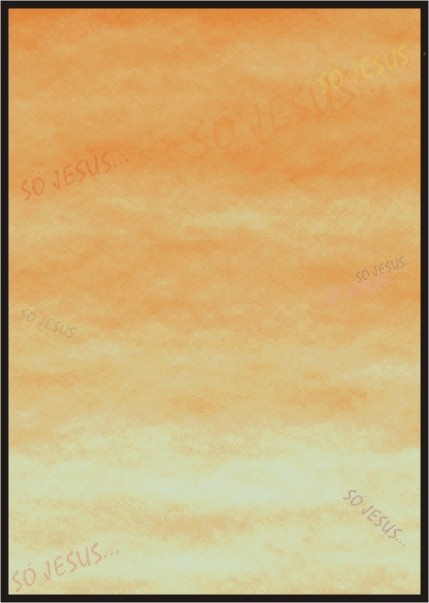 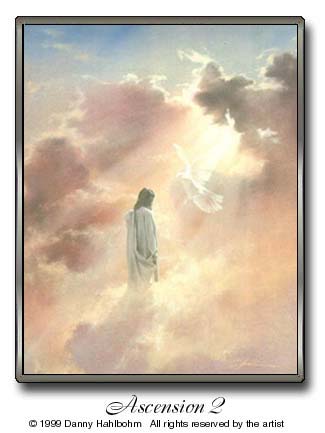 SÓ JESUS
PORQUE EM NENHUM OUTRO HÁ SALVAÇÃO.
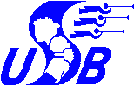 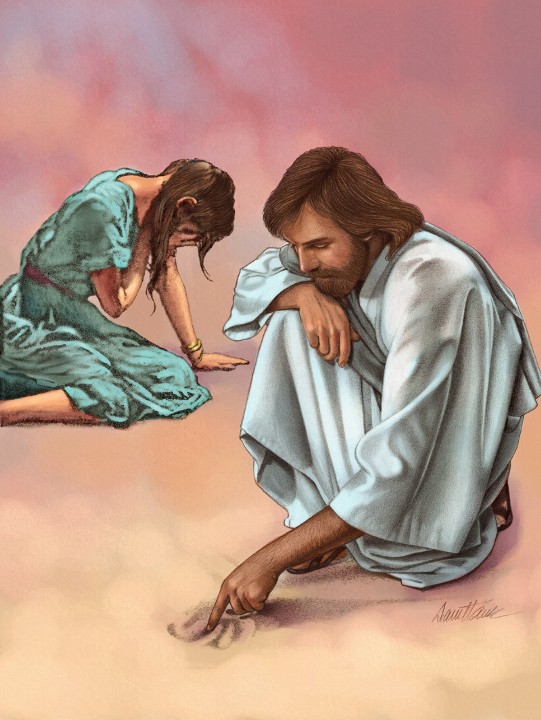 TEMA 5
“NEM EU TÃO POUCO
TE CONDENO".
“Então lhe disse Jesus: Nem Eu tão pouco te condeno; vai, e não peques mais.” João 8:11
Introdução:
Há duas atitudes equivocadas em relação ao pecado:

1.  Acomodar-se em viver no pecado.
     A desculpa é a fraqueza.

2.  Duvidar do perdão de Deus
     A desculpa é: “não sou digno”.
I. A História de Maria Madalena
Era Maria de Betânia – Irmã de Lázaro e Marta. DTN, p. 566-568
Mulher Pecadora que ungiu os pés de Jesus. Luc. 7:36-50
Levada ao pecado pelo tio fariseu chamado Simão. – DTN, p. 567
Na tentativa de livrar-se  da lembrança de seu pecado, mudou-se para Magdala. Foi a partir daí que ela passou a ser chamada de Maria Madalena, ou seja, de “Magdala”.
5. JESUS A ENCONTROU EM MAGDALA, quando ela já não tinha nenhuma esperança de recuperação. Estava no fundo do poço.
Satanás fez de tudo para não deixá-la vencer, mas Jesus finalmente libertou-a do poder do mal.
“Sete vezes ouvira ela Sua repreensão aos demônios que lhe dominavam o coração e a mente”. (DTN,568)
Agora liberta, Maria resolveu voltar para sua cidade, decidiu seguir por algum tempo a Jesus e Seus discípulos, e assisti-los no trabalho de evangelização. (Luc.8:1-3)
II. O Incidente de Jerusalém
De volta a Belém. Ela era ainda tratada com desconfiança e indiferença. 
Foi nessa ocasião que Jesus se tornou amigo intimo da família. “Estava unido por forte vínculo de afeição à família de Betânia... No lar de Lázaro encontrara Jesus muitas vezes repouso. (DTN 524).
No final do ministério de Cristo, os líderes judeus armaram uma cilada com o objetivo de colocá-Lo à prova. Maria foi seduzida e usada como isca.
“Esta mulher foi apanhada em adultério flagrante. E na lei nos mandou Moisés que  tais mulheres sejam apedrejadas; Tu, Pois, que dizes?”
O que queriam era um motivo  	para prender Jesus:
Se Jesus dissesse que não  deveriam apedrejá-la:
	Seria acusado de ir contra a lei de 			Moisés. 
Se mandasse apedrejá-la:
	Jesus perderia a simpatia do povo e  		estaria indo contra a legislação 			romana, que reservava para si a 			aplicação da pena de morte.
A reação de Jesus, porém, foi a mais 	 	inesperada possível. 
Escreveu na areia os pecados deles.
Eles eram tão culpados quanto Maria.
Todos, sem exceção, “acusados pela própria consciência” deram meia volta e desapareceram por entre a 	multidão.
“Mulher, onde estão os teus acusadores” “Ninguém te condenou?” 
“Ninguém, Senhor”. “Nem eu tão pouco te condeno; vai e não peques mais”.
1. A atitude de Jesus foi de perdão e 			não de condescendência.
	2. Ele a perdoou porque “sabia as 				circunstâncias que lhe 	tinham 				moldado a vida”. DTN 568 
 A vida futura de Maria mostrou que Jesus acertou.
III. Dois tipos de pecados
Existem dois tipos de pecados passíveis de ser cometidos pelo crente:
1. O primeiro e o pior deles é o pecado da rebelião, pecado consciente e voluntário, uma 	decisão de contrariar a vontade de Deus e fazer a vontade da carne.
É uma rejeição sumária da graça divina. De certa forma é uma afronta contra Deus, um desprezo ao Espírito Santo.
Para esse pecado, já não há mais Sacrifício. (Heb. 10:26) Deus não pode fazer nada mais por essa pessoa, senão lamentar e esperar que se arrependa. (Luc. 15:11-20).
2. O segundo é o que se pode chamar de pecado acidental.
Pecados inconscientes, por ignorância ou certos pecados que embora conscientes não são fruto de uma rebelião contra Deus, 
Tais pecados são cobertos pelo sangue perdoador de Cristo.
2. “Todo aquele  que é nascido de Deus não vive na prática do pecado.” (I João 3:9)
Pode ser que venha a pecar, mas o pecado jamais será uma escolha ou um hábito em sua vida; será apenas um acidente importuno.
IV. Jesus, Nosso Advogado
Duas verdades mais:
1. O cristão pode ser vitorioso sobre todo pecado.
- Podemos resistir a toda 	e qualquer tentação 	pelo poder de Jesus. (I Cor. 	10:13 e Heb. 2:17,18).
- “Só com risco de infinita perda é que 	podemos condescender com o 		pecado, por pequenino que seja. O 		que nós não vencermos, vencer-nos-	á 	a nós, operando a nossa 			destruição.” (C.C., p. 32 e 33).
2. Jesus é nosso intercessor:
Todo pecado é ofensivo a Deus, mas firmados em Cristo, não somos rejeitados:
	“Filhinhos meus, estas coisas vos escrevo para que não pequeis. Se, todavia, alguém pecar, temos Advogado junto ao Pai, Jesus Cristo, o Justo.” (I João 2:1).
Conclusão
Só o Espírito Santo pode julgar o coração humano.
Satanás bem que tentará explorar nossas falhas. Mas Cristo estará neutralizando as suas ações dizendo simplesmente; “Meu sangue, Pai, meu sangue!” (PE,38).
Apelo:
Quer você  nesse momento dar um passo em direção a Deus para dizer-lhe Senhor, vença por mim?
Venha a Deus em nome de Jesus!
Ele o espera de braços abertos!